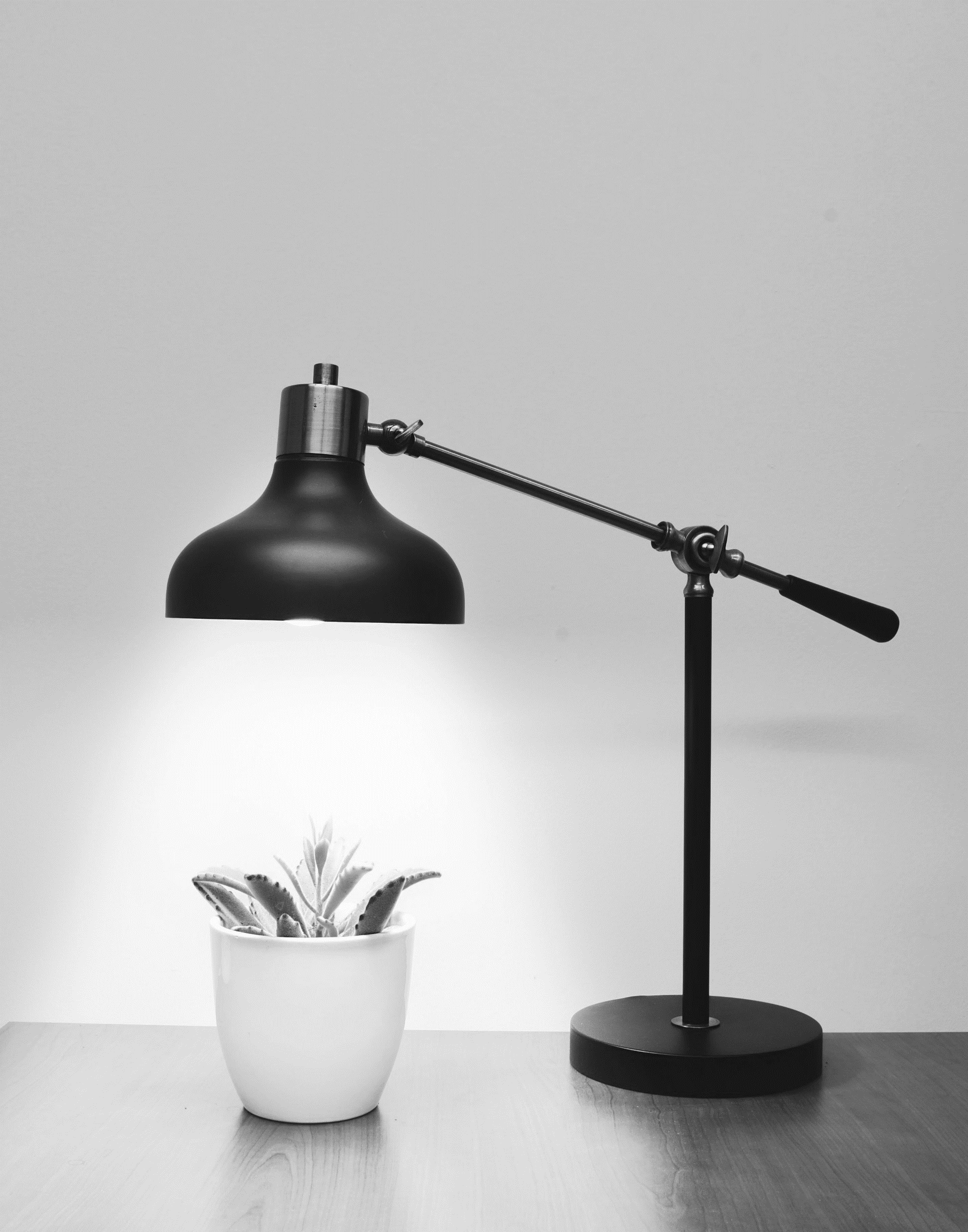 مرحبا بكم
1
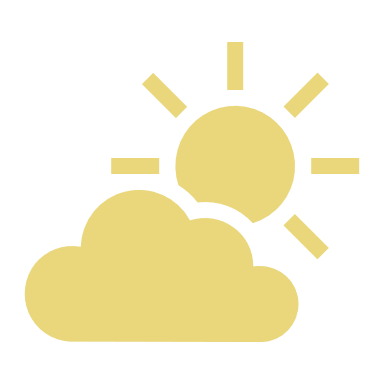 اشراقة  الصباح
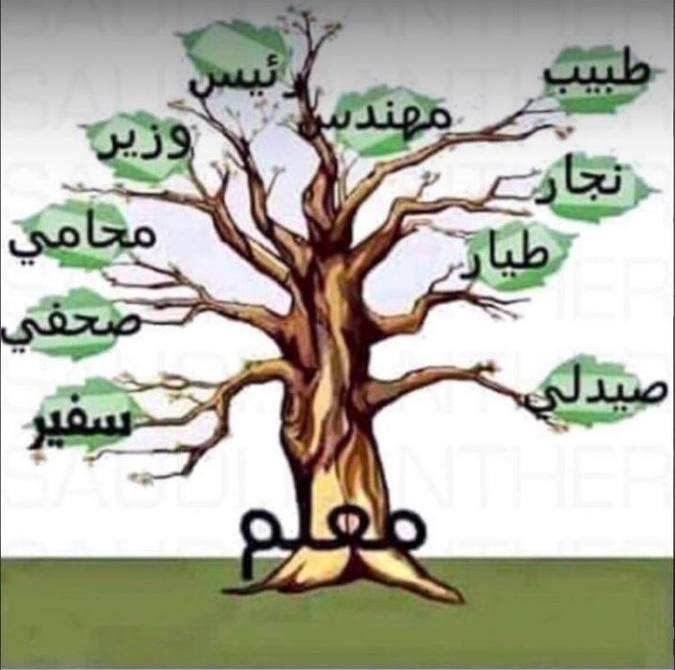 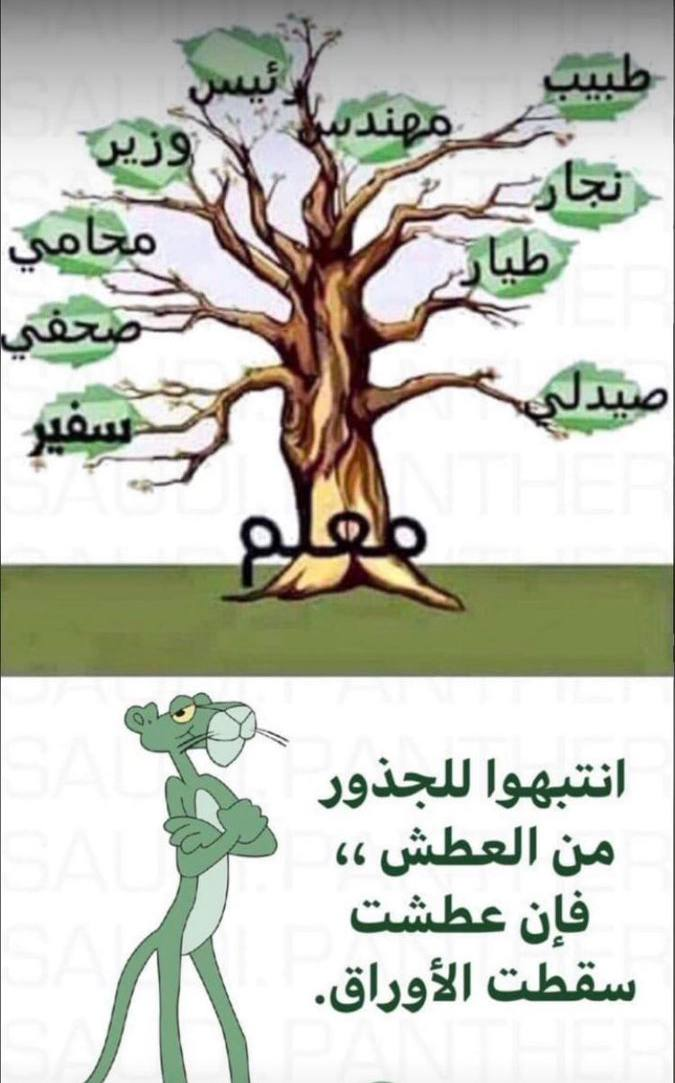 تأملي الصورة .. وعلقي ..
﴿  كما أرسلنا فيكم رسولا منكم يتلو عليكم آياتنا ويزكيكم ويعلمكم الكتاب والحكمة ويعلمكم ما لم تكونوا تعلمون  ﴾
المعلم لو عرفنا قدره:
هو قاعدة العلوم والمهن كلها منه تنطلق ..
2
شاهدي مقطع الفيديو واستنتجي  ..
عنوان الوحدة ؟
وما لفائدة من دراسة هذه الوحدة  ؟
3
[Speaker Notes: https://youtu.be/OhdZTtEWD8g]
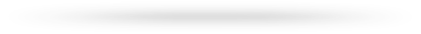 الوحدة الأولى
علم البيانات
الدرس الأول : البيانات والمعلومات والمعرفة
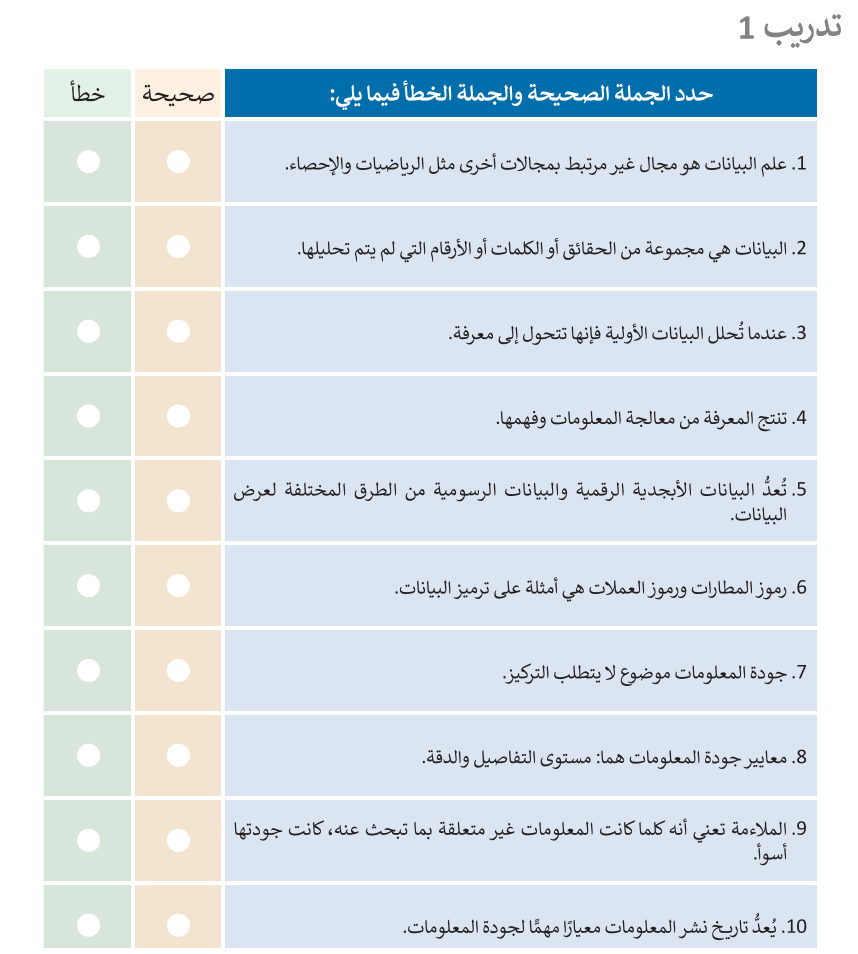 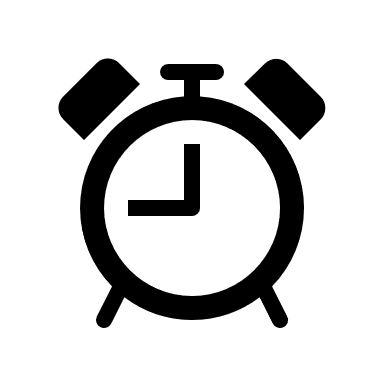 تقويم قبلي .. 3د
قومي بفتح الكتاب على التدريب الأول ص 21 وحلي فقرات التدريب بالقلم الرصاص ..
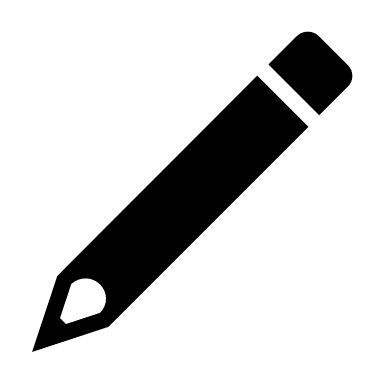 5
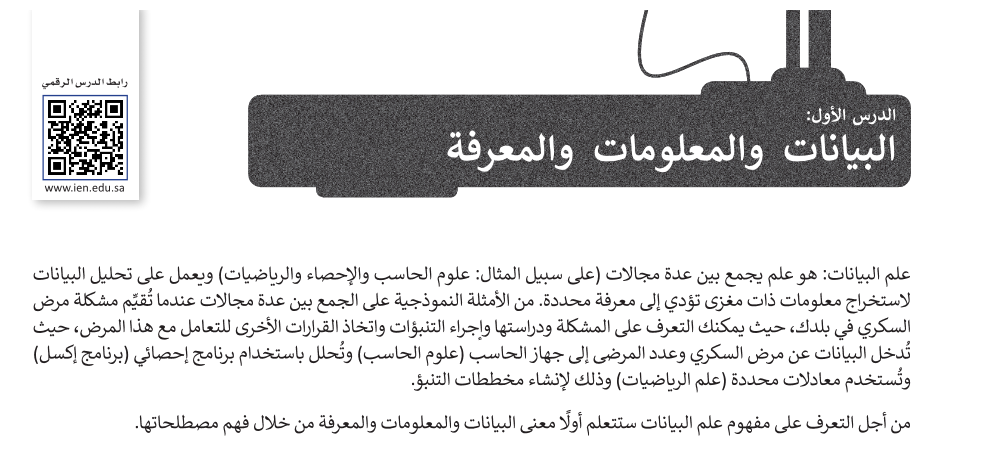 6
[Speaker Notes: https://youtu.be/OhdZTtEWD8g]
أهداف الدرس :
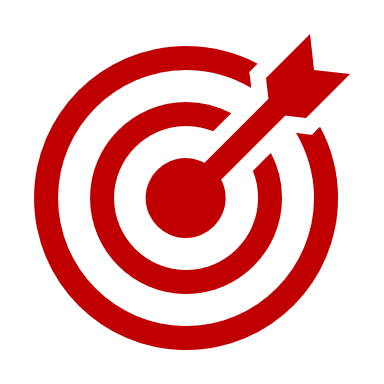 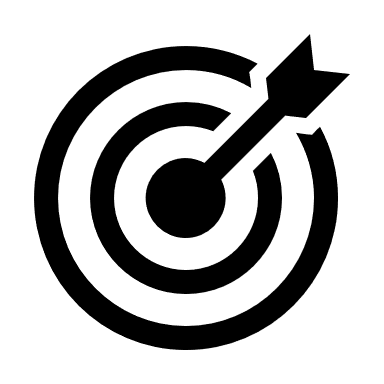 البيانات
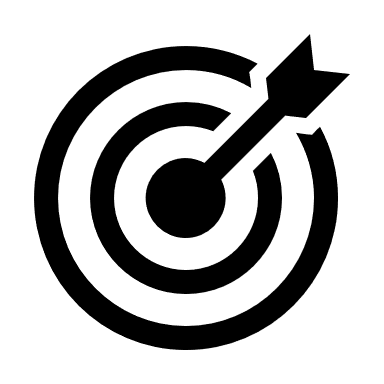 المعلومات
المعرفة
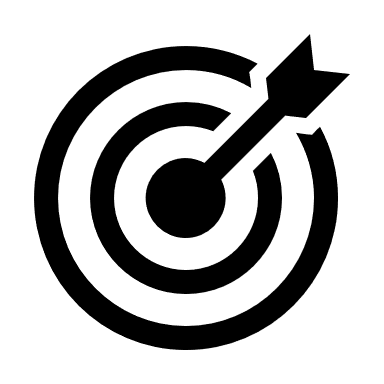 أنواع البيانات
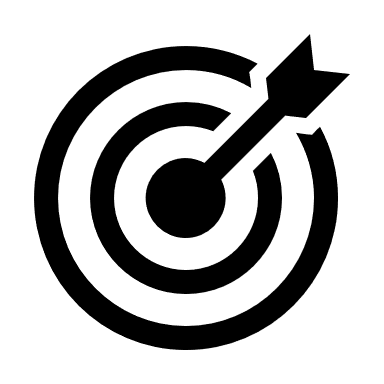 عرض البيانات
ترميز البيانات
جودة المعلومات
7
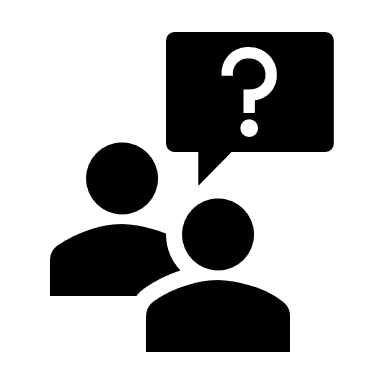 8
[Speaker Notes: https://youtu.be/qTVRs1wTwho]
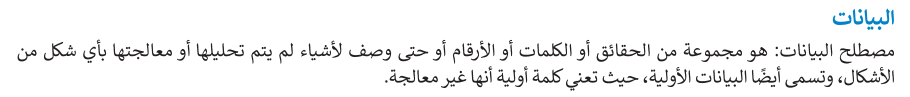 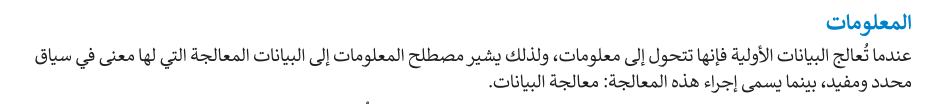 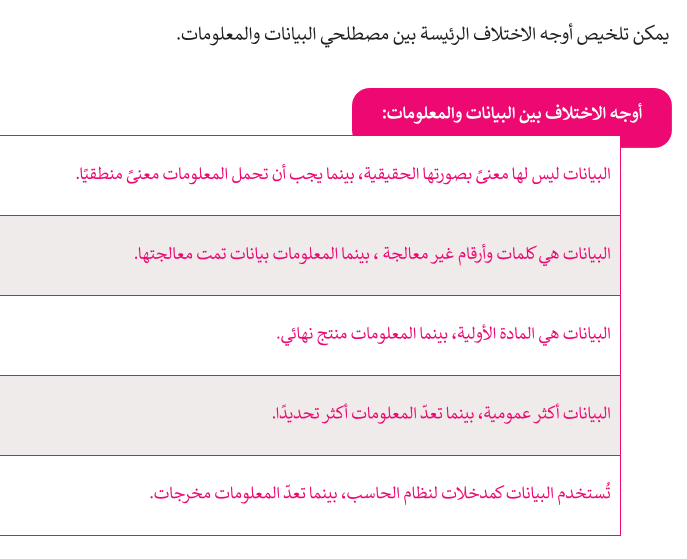 9
[Speaker Notes: https://youtu.be/OhdZTtEWD8g]
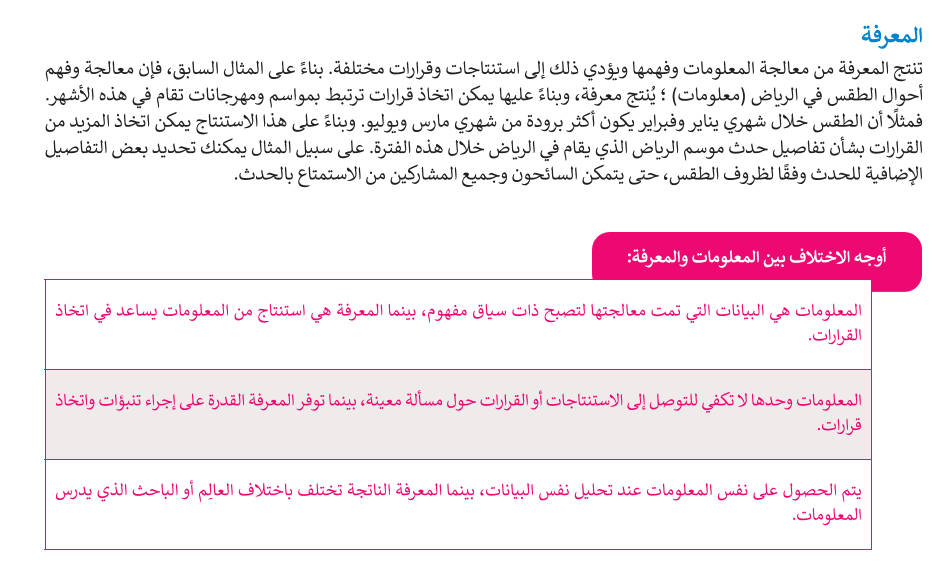 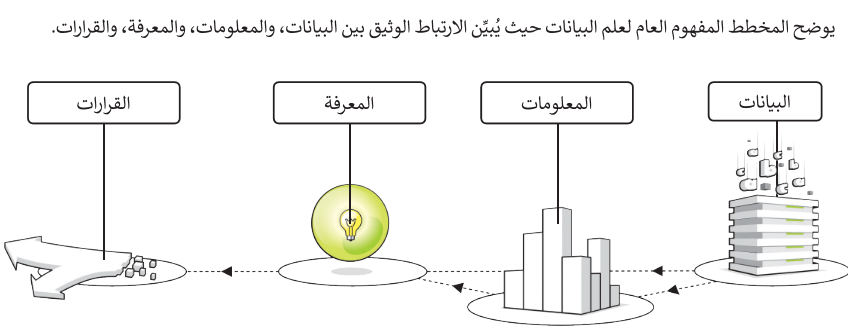 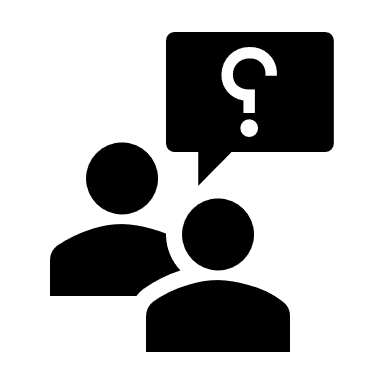 سؤال ( إثارة فكر )            هل استطيع اتخاذ قرار من البيانات ؟؟ او من المعلومات ؟؟   فسري إجابتك ..؟؟
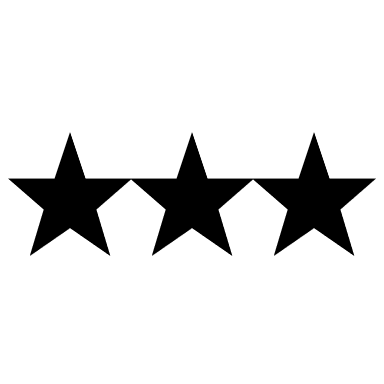 10
[Speaker Notes: https://youtu.be/OhdZTtEWD8g]
أهداف الدرس :
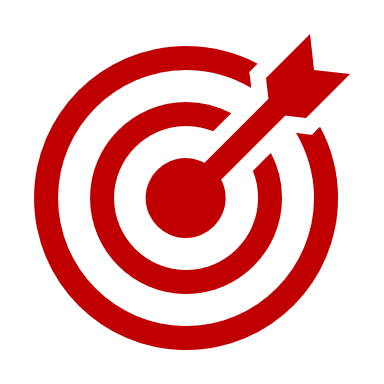 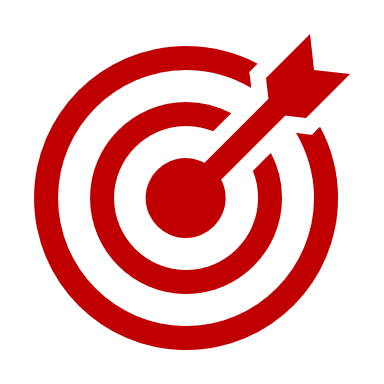 البيانات
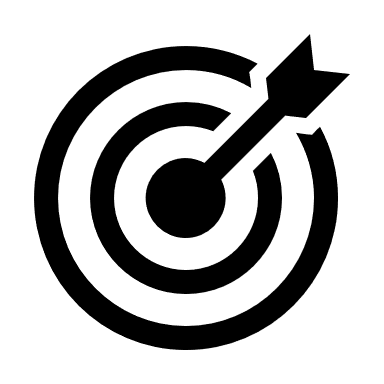 المعلومات
المعرفة
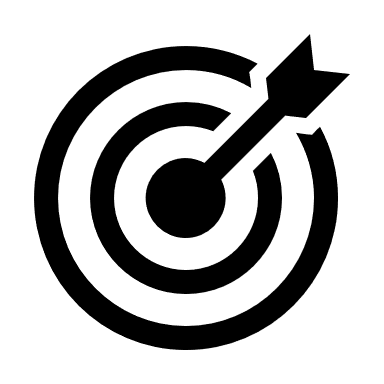 أنواع البيانات
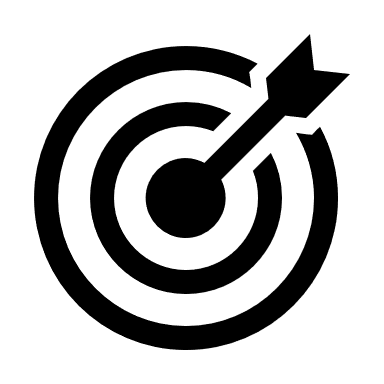 عرض البيانات
ترميز البيانات
جودة المعلومات
11
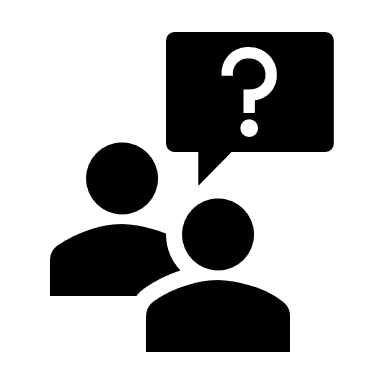 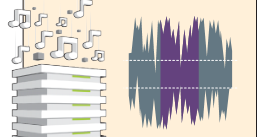 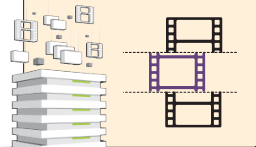 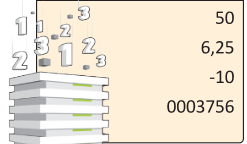 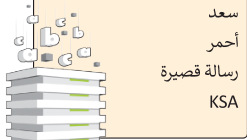 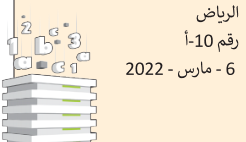 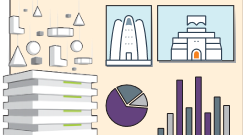 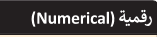 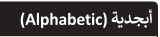 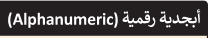 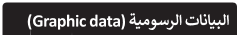 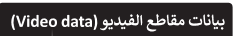 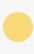 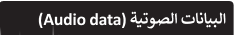 12
[Speaker Notes: https://youtu.be/qTVRs1wTwho]
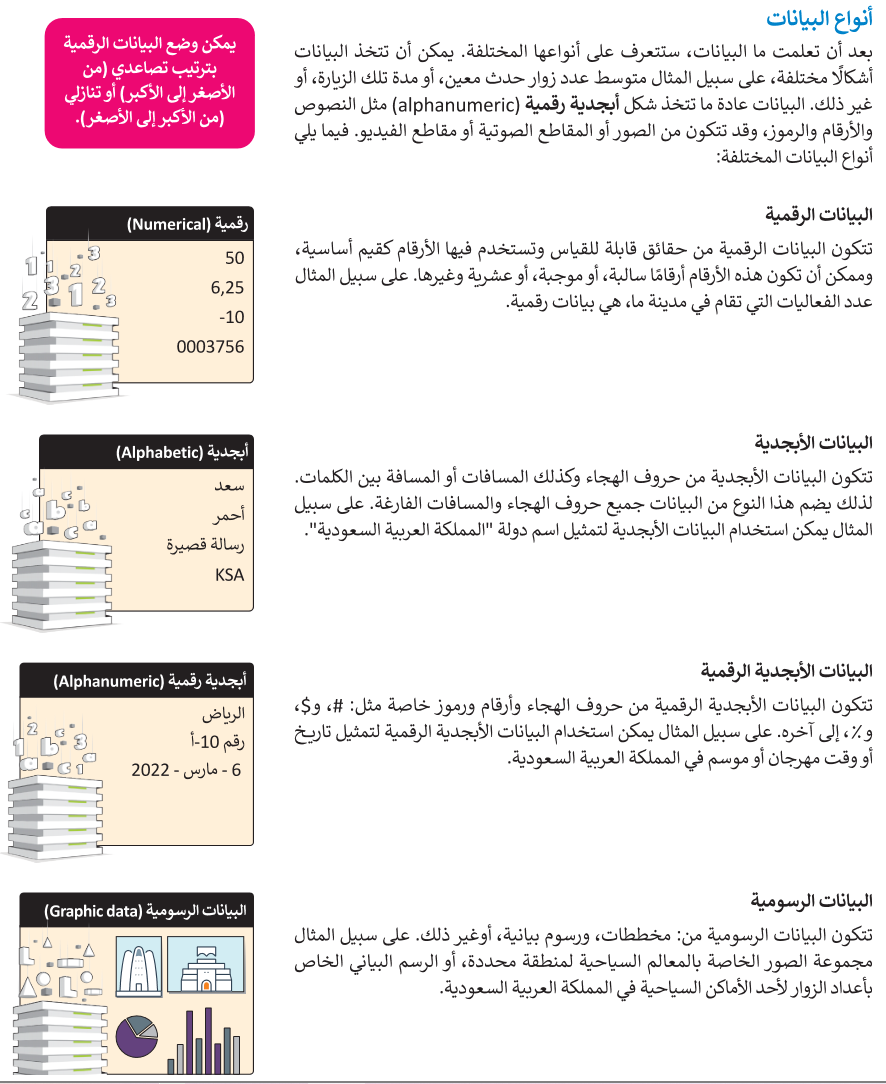 13
[Speaker Notes: https://youtu.be/OhdZTtEWD8g]
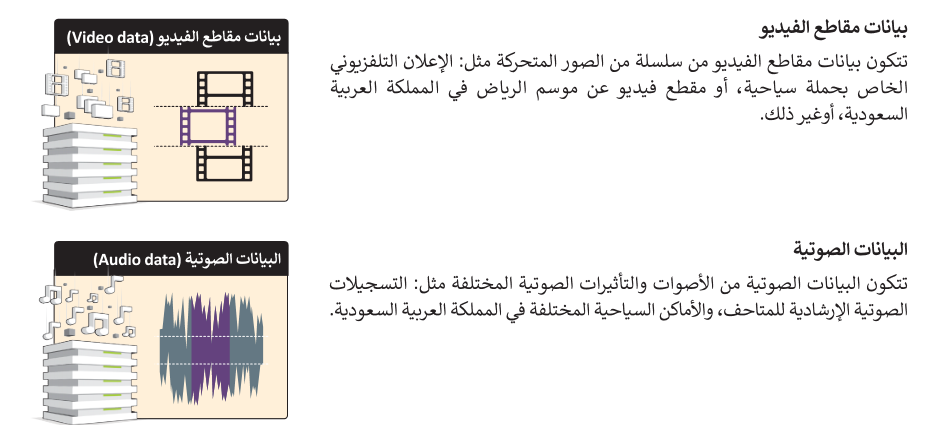 14
[Speaker Notes: https://youtu.be/OhdZTtEWD8g]
أهداف الدرس :
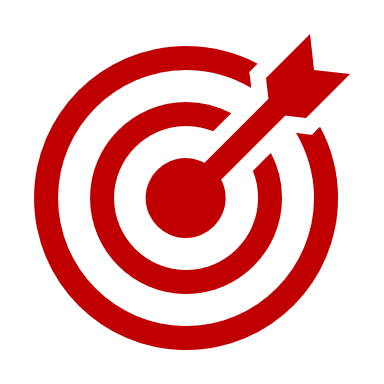 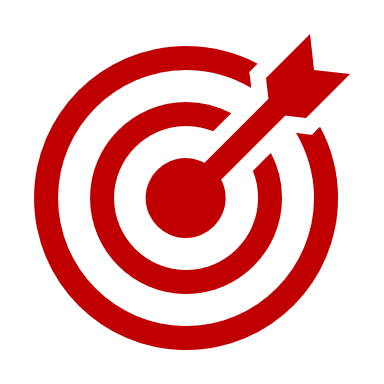 البيانات
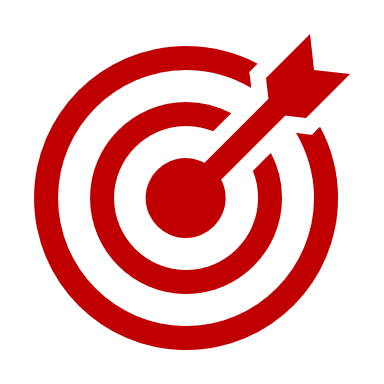 المعلومات
المعرفة
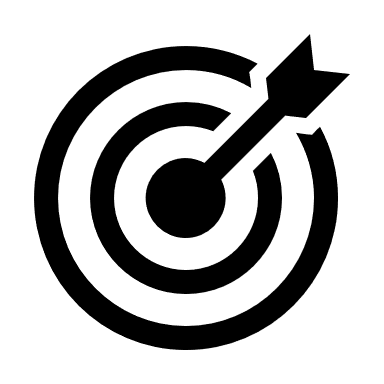 أنواع البيانات
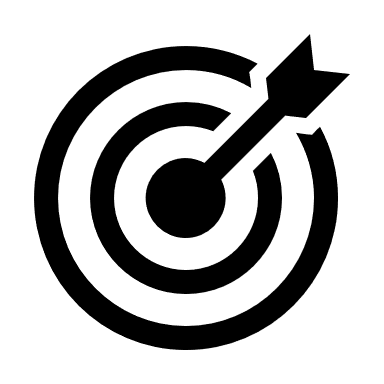 عرض البيانات
ترميز البيانات
جودة المعلومات
15
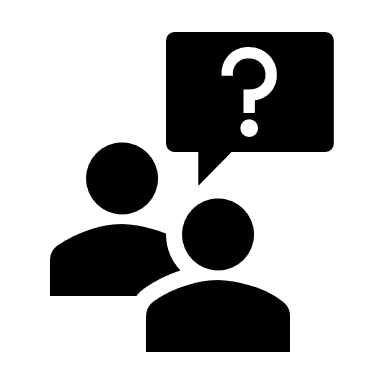 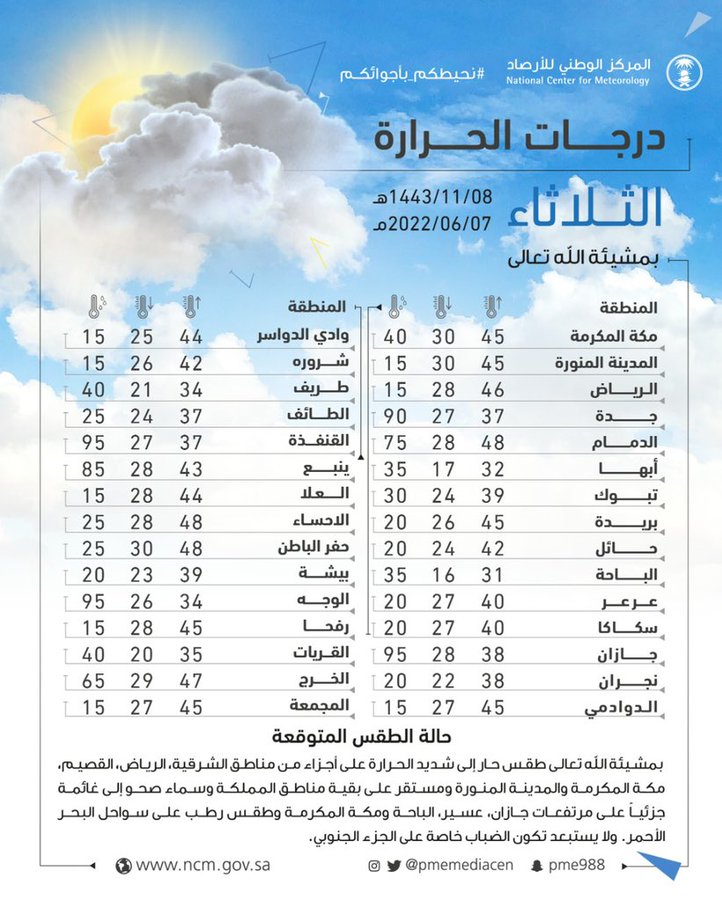 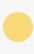 16
[Speaker Notes: https://youtu.be/qTVRs1wTwho]
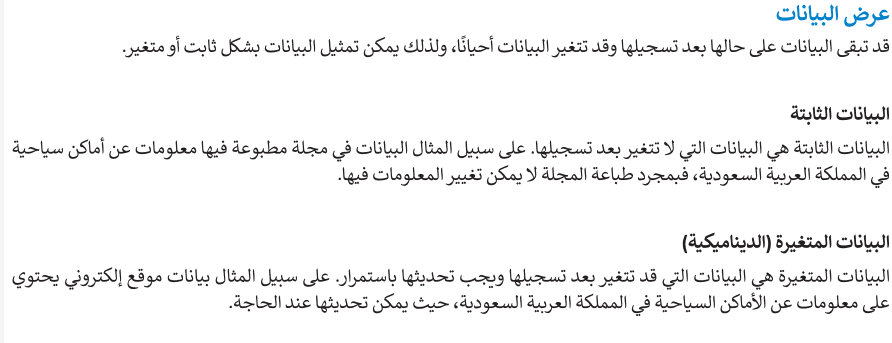 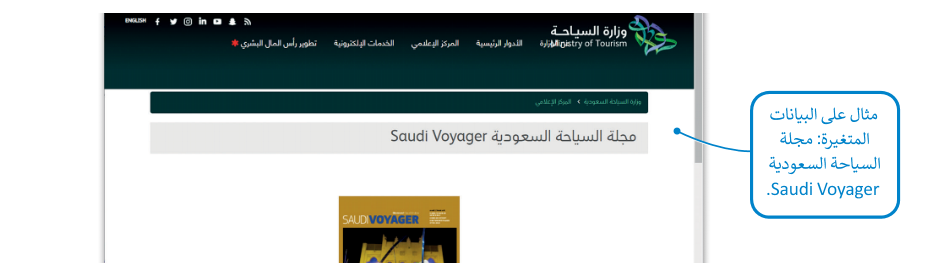 17
[Speaker Notes: https://youtu.be/OhdZTtEWD8g]
أهداف الدرس :
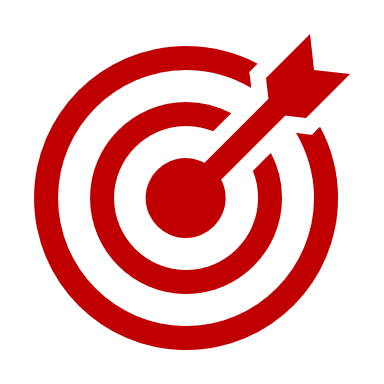 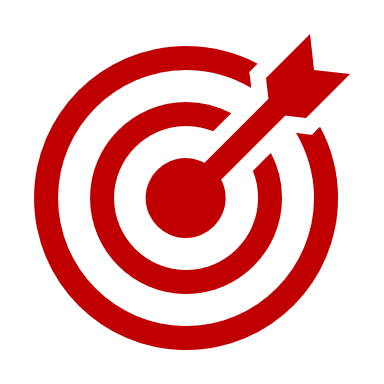 البيانات
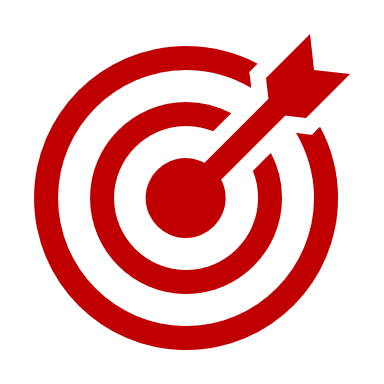 المعلومات
المعرفة
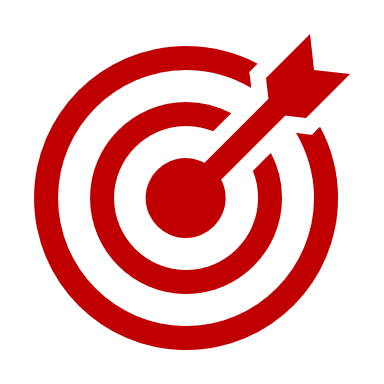 أنواع البيانات
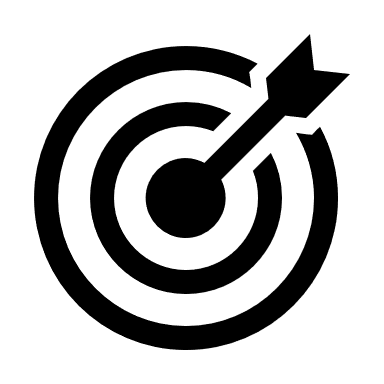 عرض البيانات
ترميز البيانات
جودة المعلومات
18
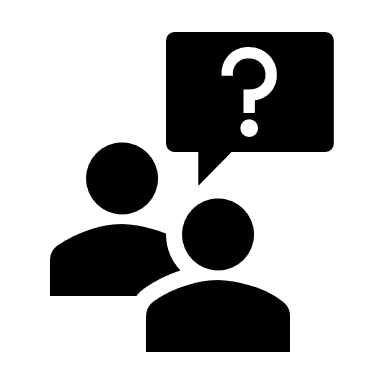 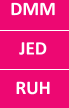 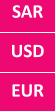 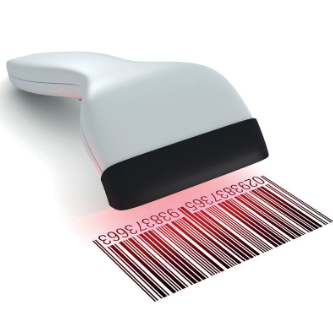 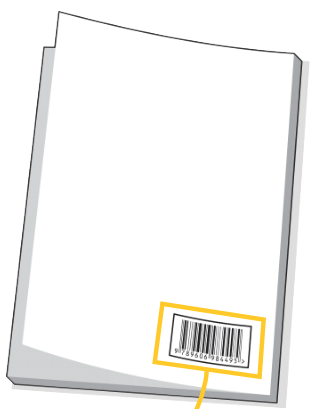 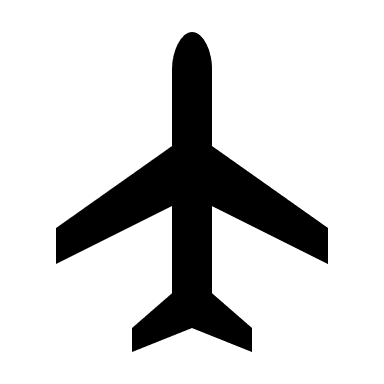 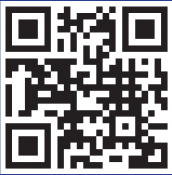 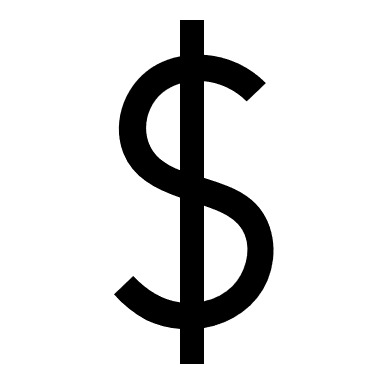 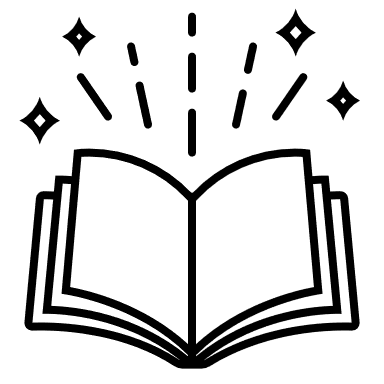 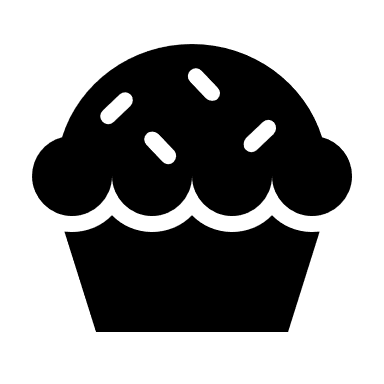 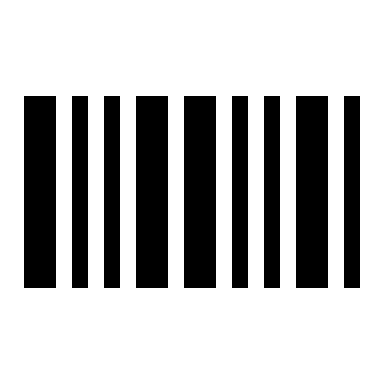 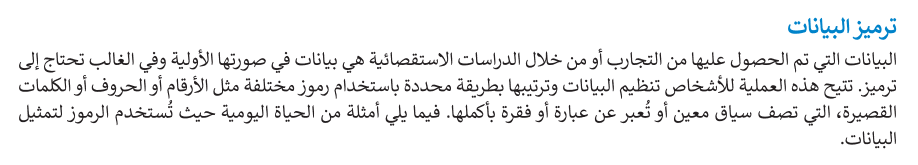 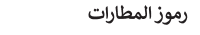 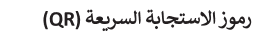 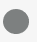 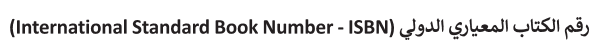 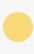 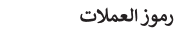 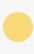 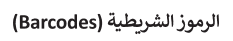 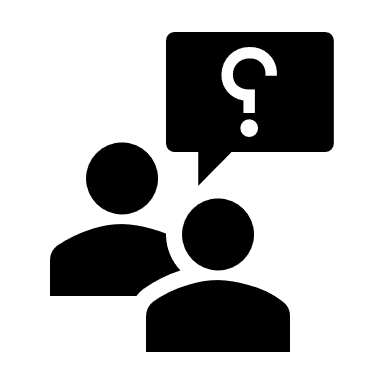 سؤال ( إثارة فكر )                  هل تستطيعين تفسير الأرقام الموجودة على الرموز الشريطية   ..            ؟؟
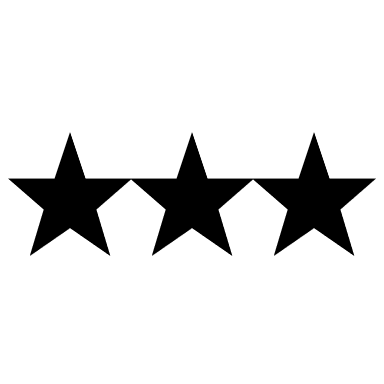 19
[Speaker Notes: https://youtu.be/qTVRs1wTwho]
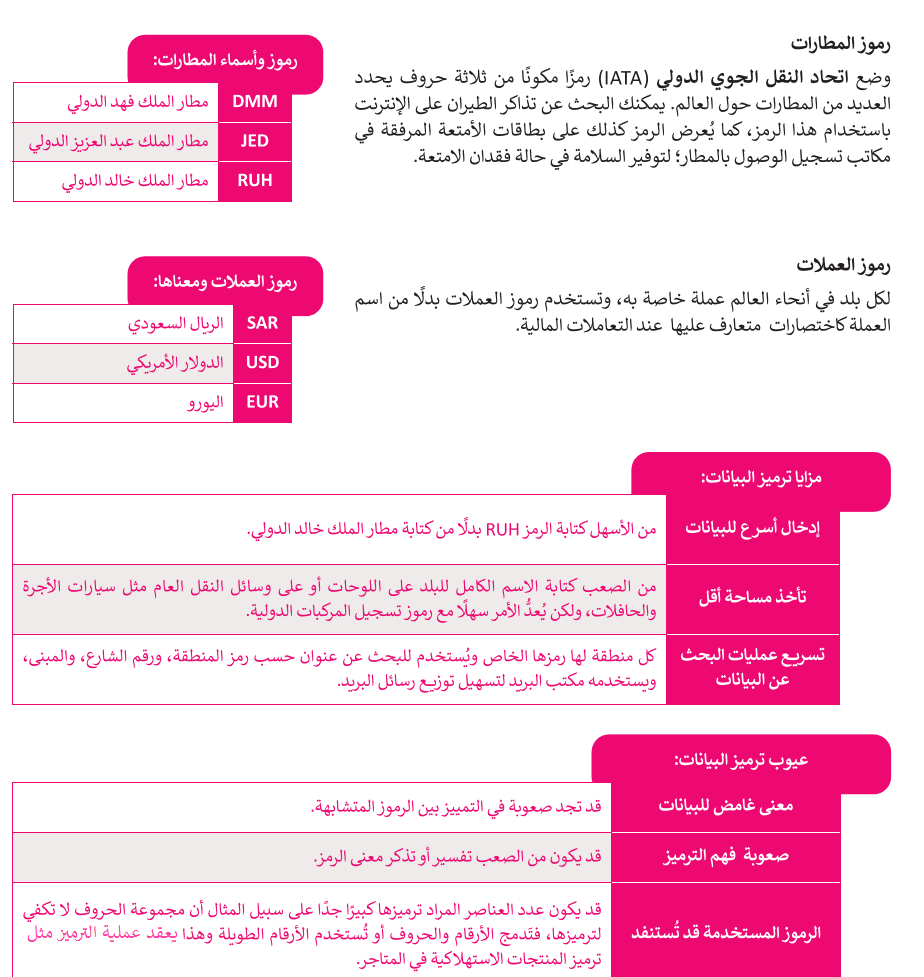 20
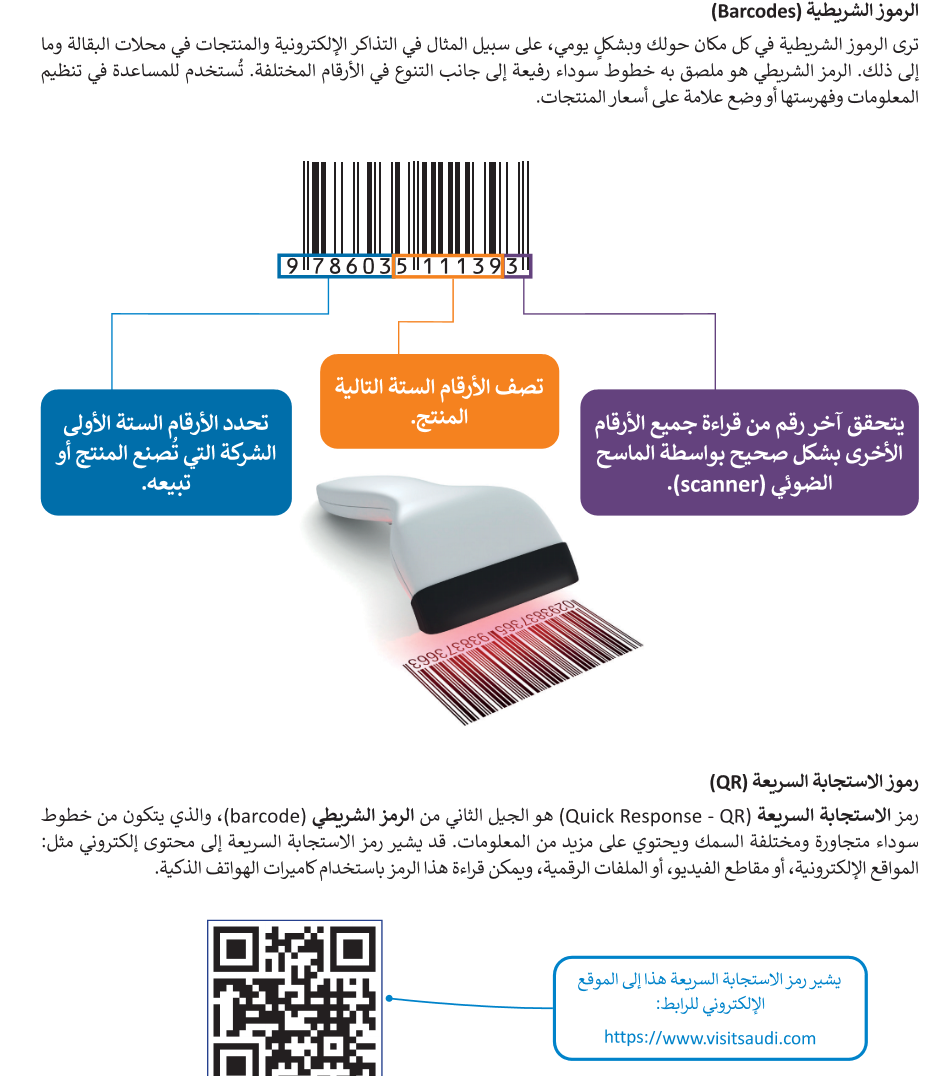 21
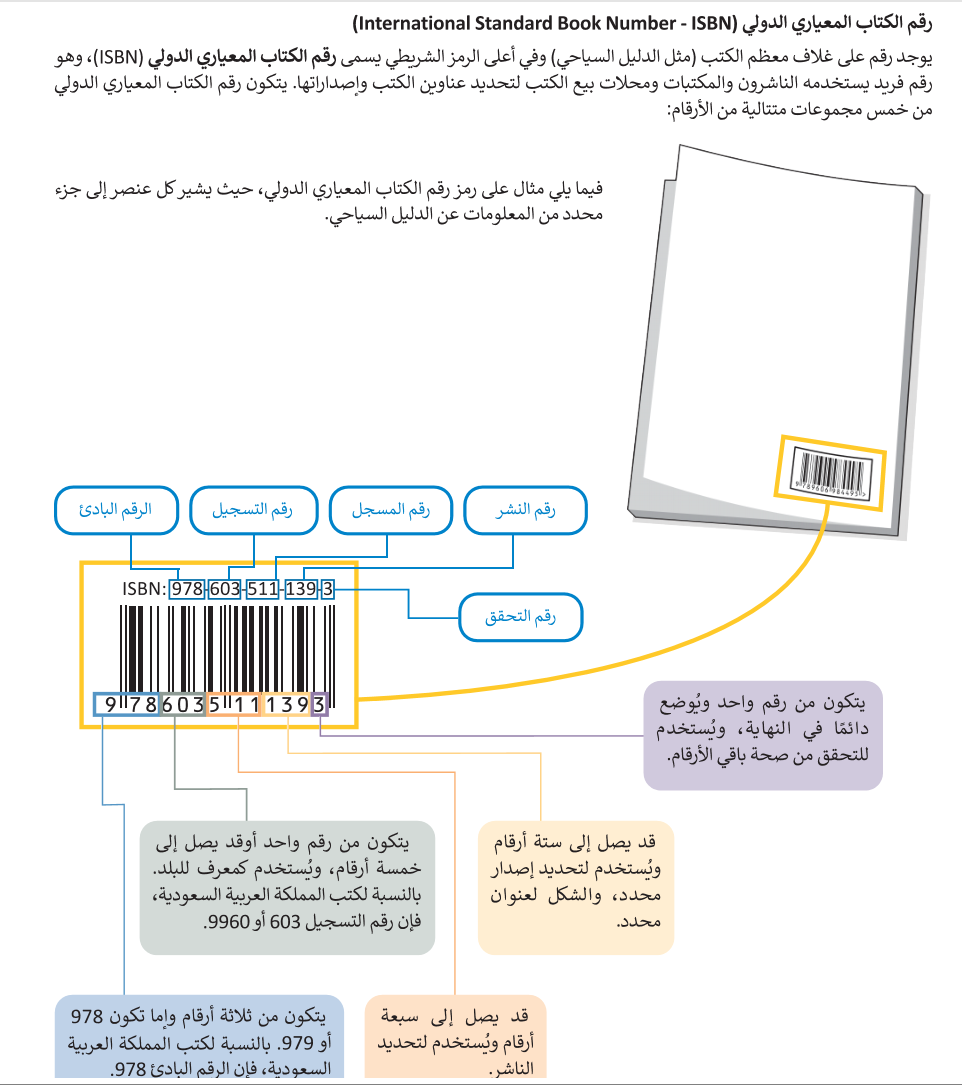 22
أهداف الدرس :
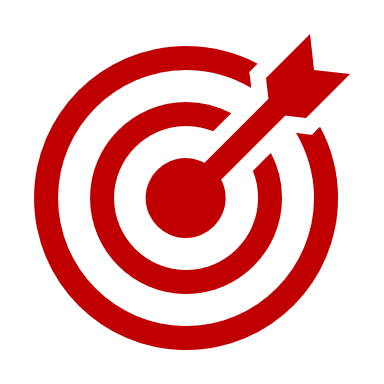 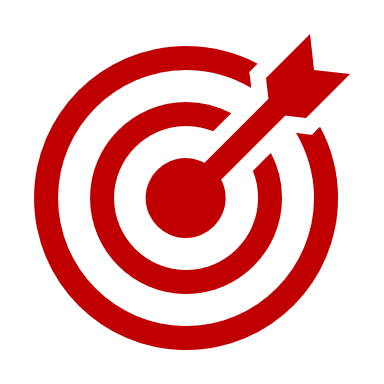 البيانات
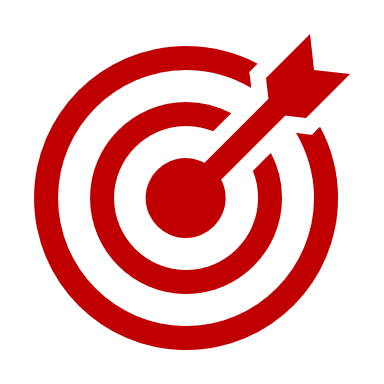 المعلومات
المعرفة
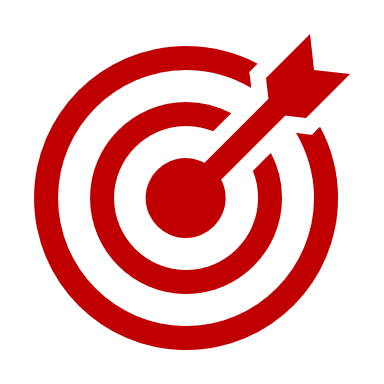 أنواع البيانات
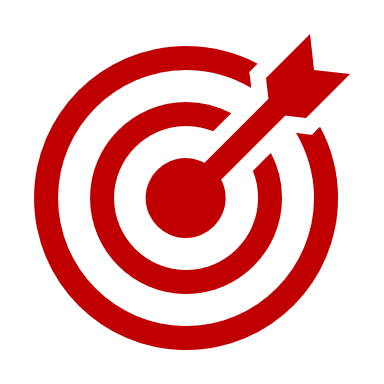 عرض البيانات
ترميز البيانات
جودة المعلومات
23
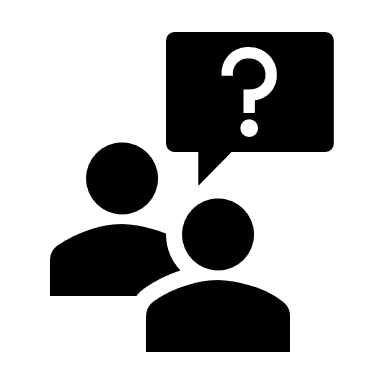 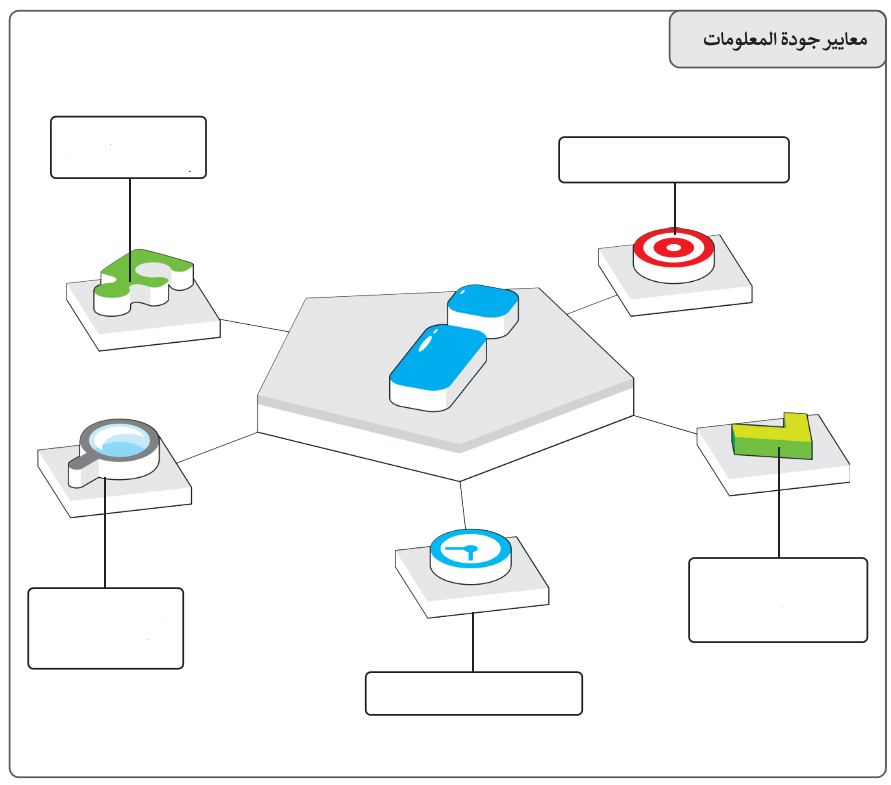 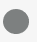 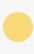 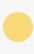 24
[Speaker Notes: https://youtu.be/qTVRs1wTwho]
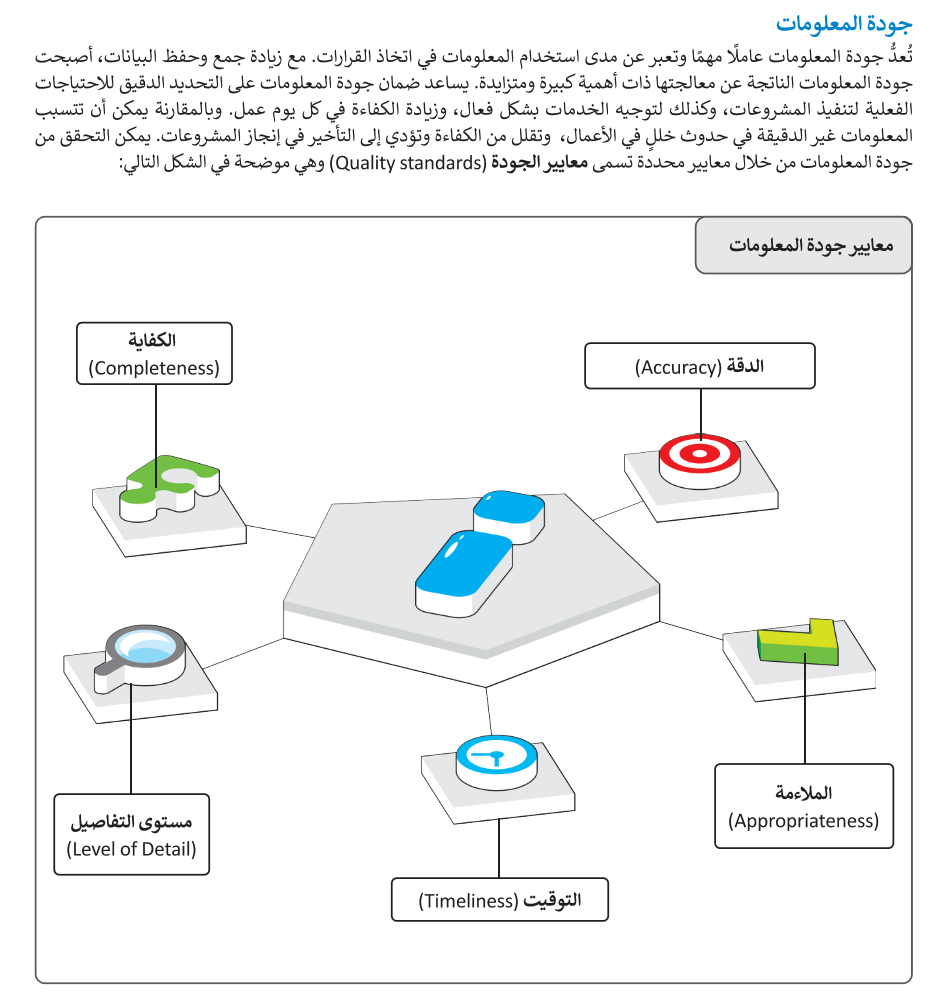 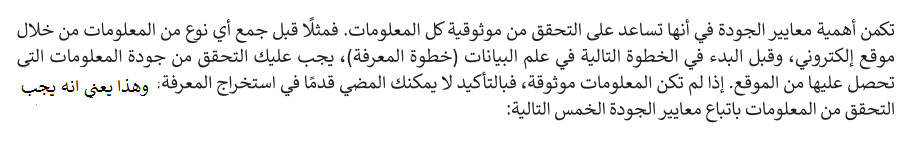 25
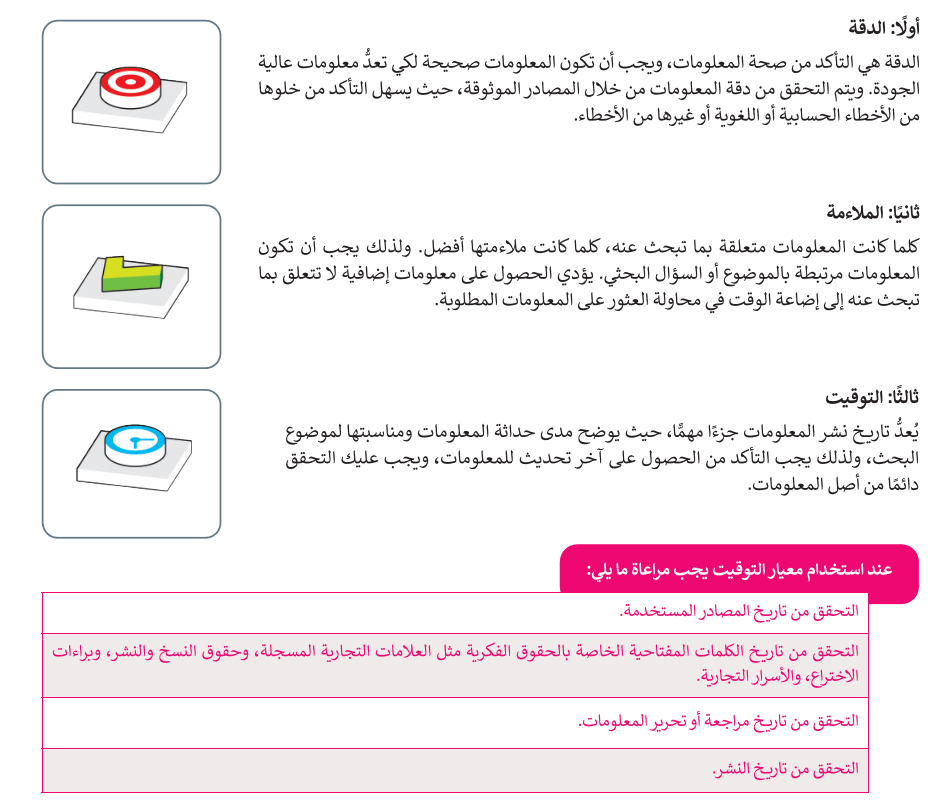 26
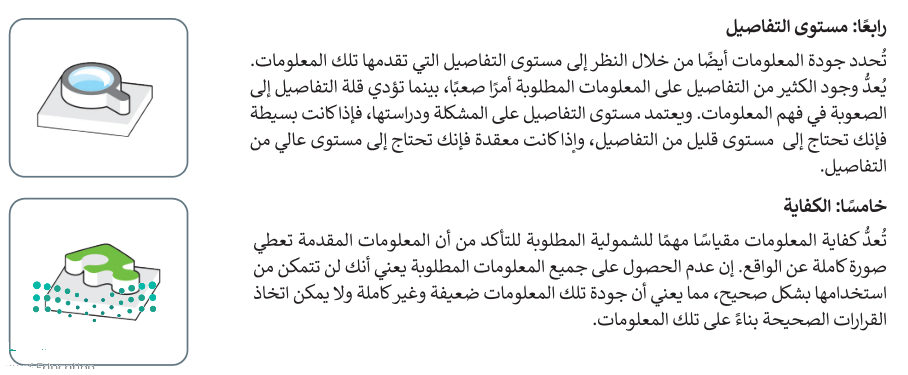 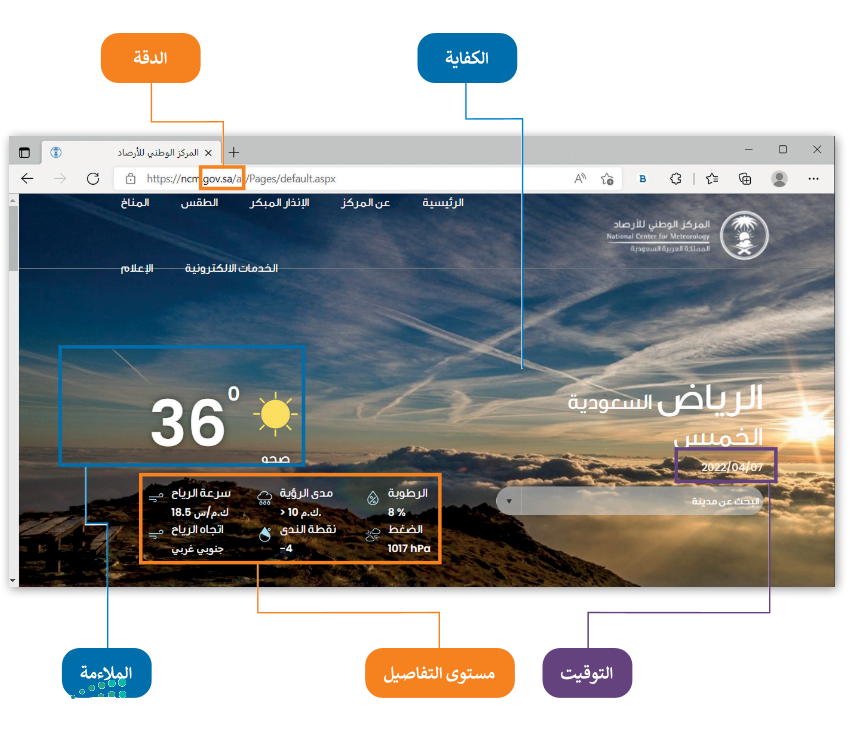 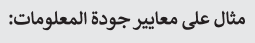 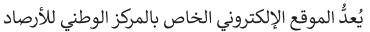 27
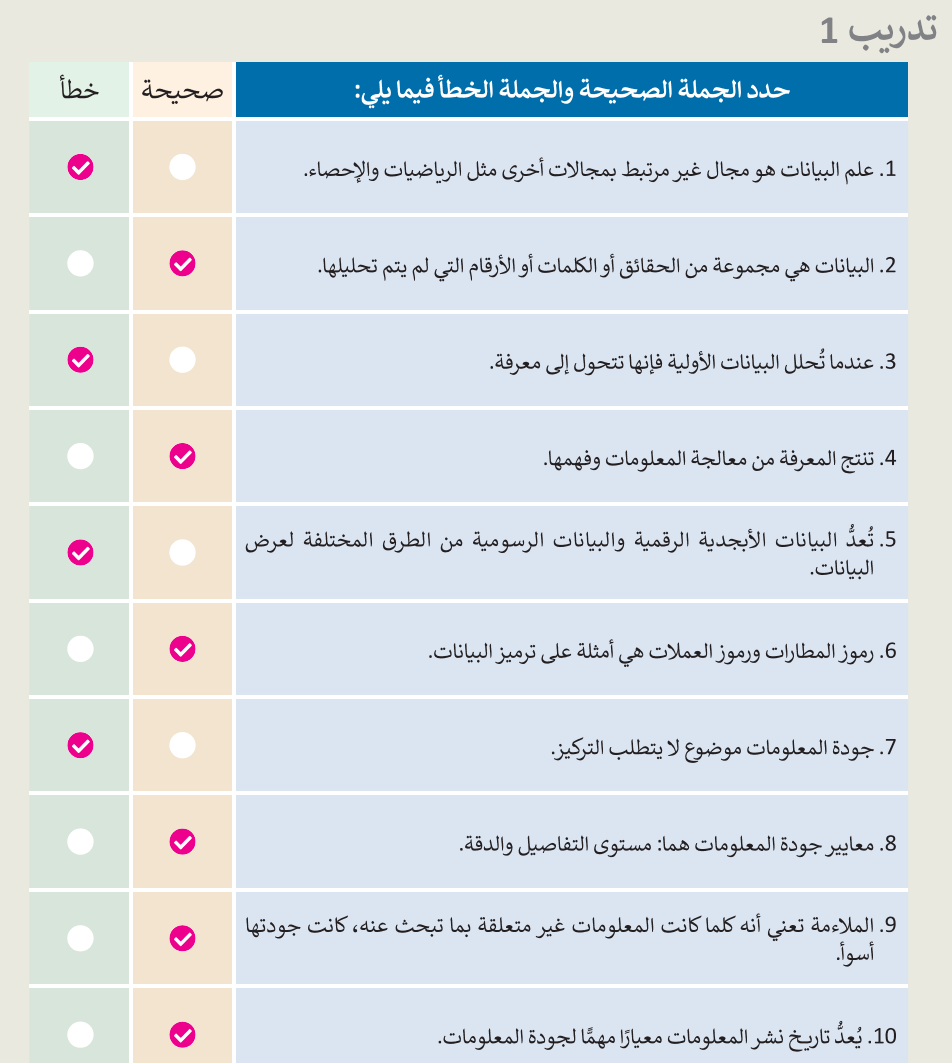 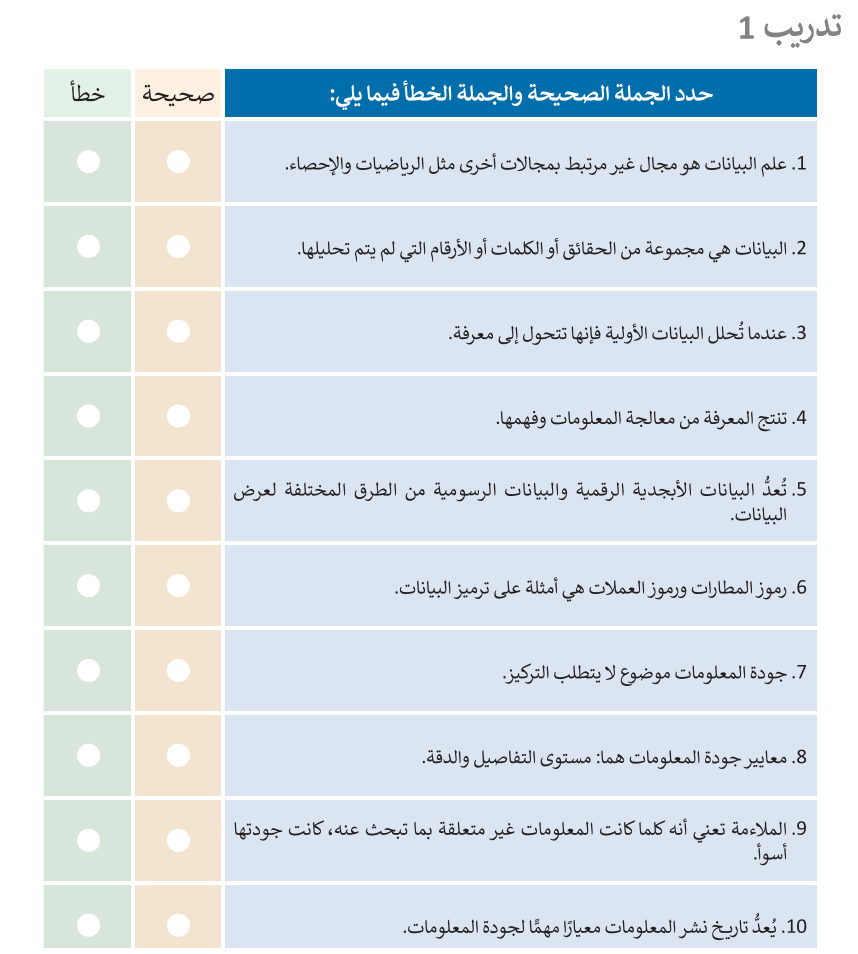 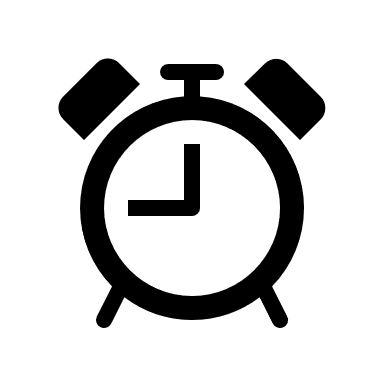 تقويم بعدي.. 3د
قومي بفتح الكتاب على التدريب الأول ص 21 وحلي فقرات التدريب بعد اكتساب المعرفة ..
28
إثراء
لماذا يعتبر تخصص  علم البيانات نفط القرن الواحد والعشرون ؟
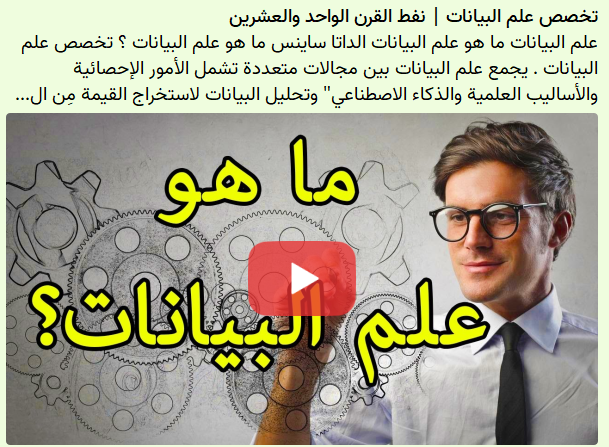 29
[Speaker Notes: https://youtu.be/oyj4rNzTKq8]
حل التدريب 2
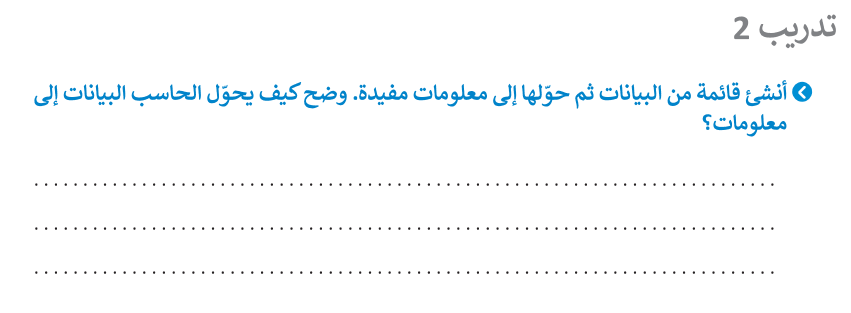 الواجب
حل واجب المنصة ..
30
حل التدريب 2
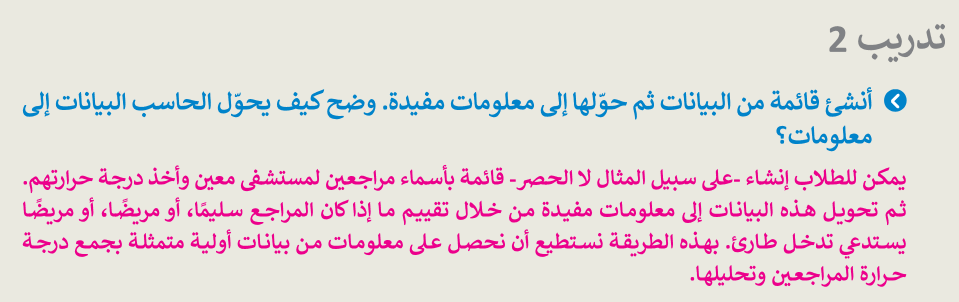 الواجب
31